单击以添加标题
单击此处添加文本单击此处添加文本
目  录
01   单击此处添加文本
单击此处添加文本

         02   单击此处添加文本
单击此处添加文本

         03   单击此处添加文本
单击此处添加文本

04   单击此处添加文本
单击此处添加文本
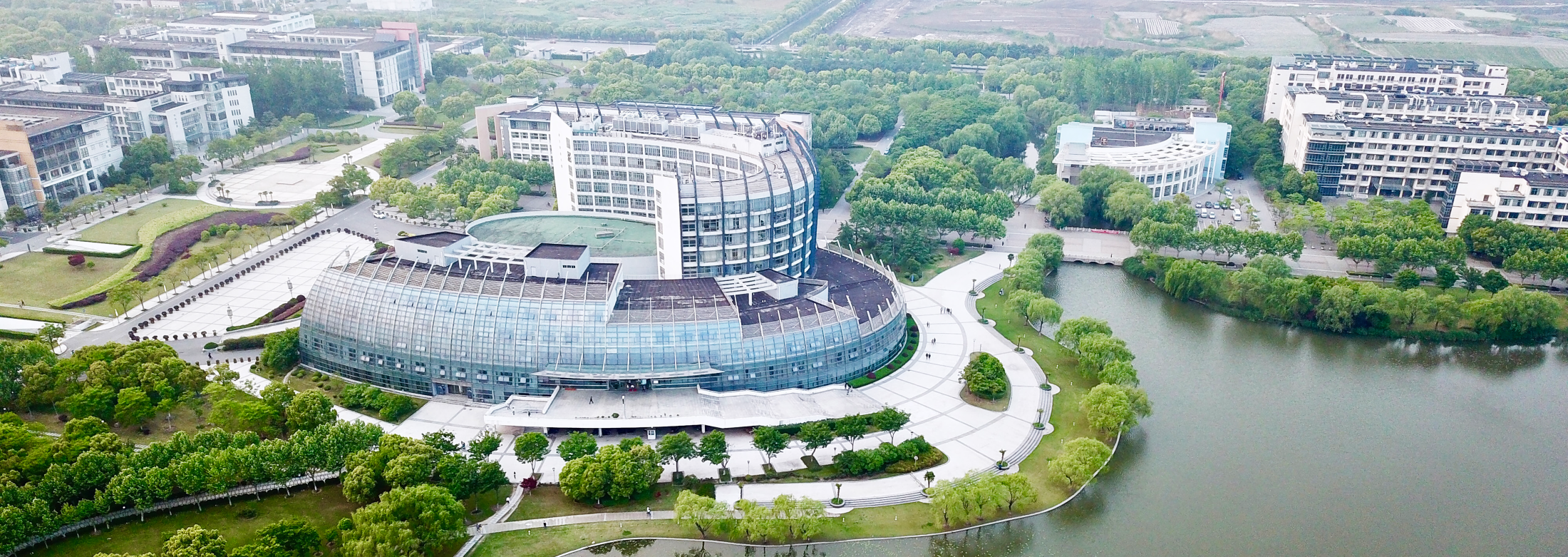 01/单击以添加标题 单击以添加标题 单击以添加标题
单击此处添加文本 单击此处添加文本 单击此处添加文本 单击此处添加文本
02/单击以添加标题 单击以添加标题
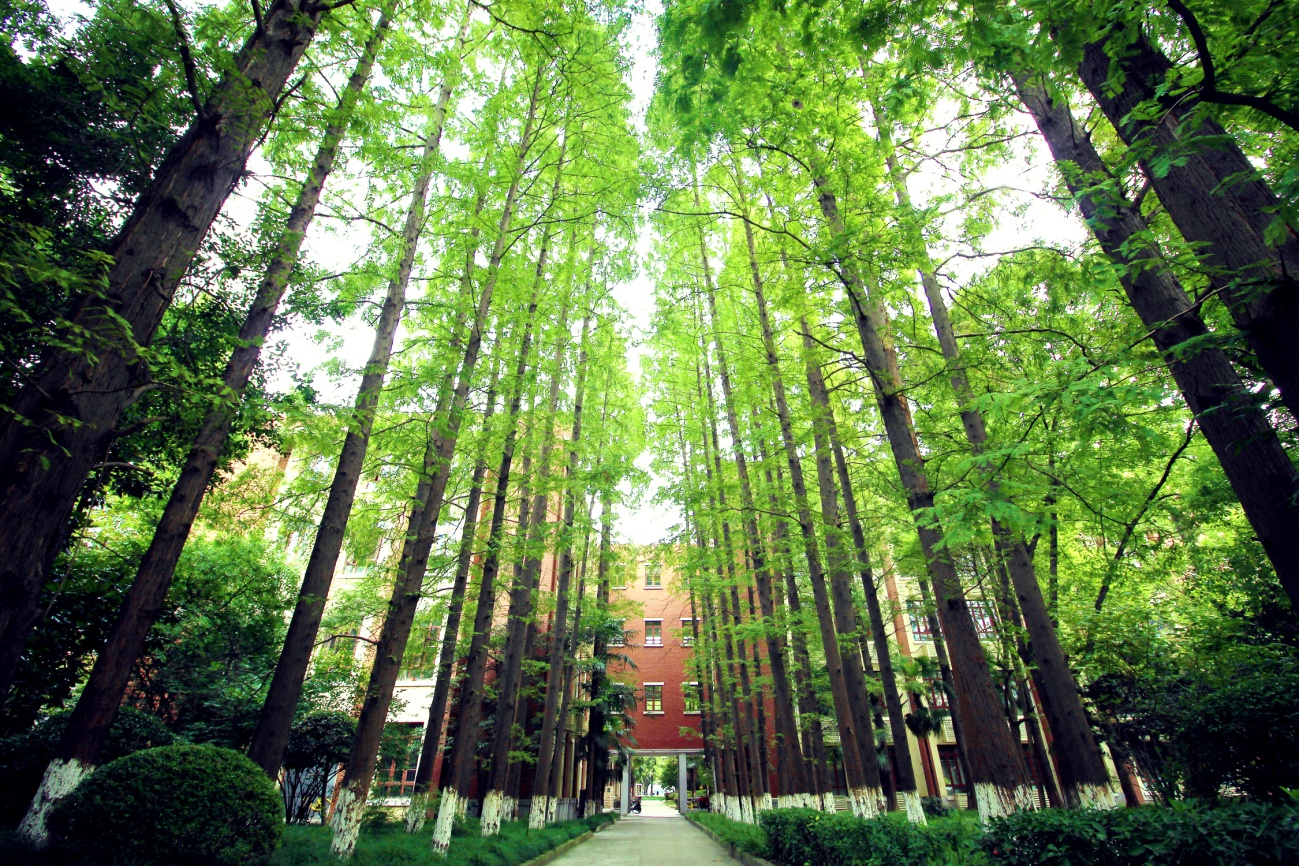 —
单击以添加标题
单击以添加标题
单击此处添加文本单击此处添加文本单击此处添加文本
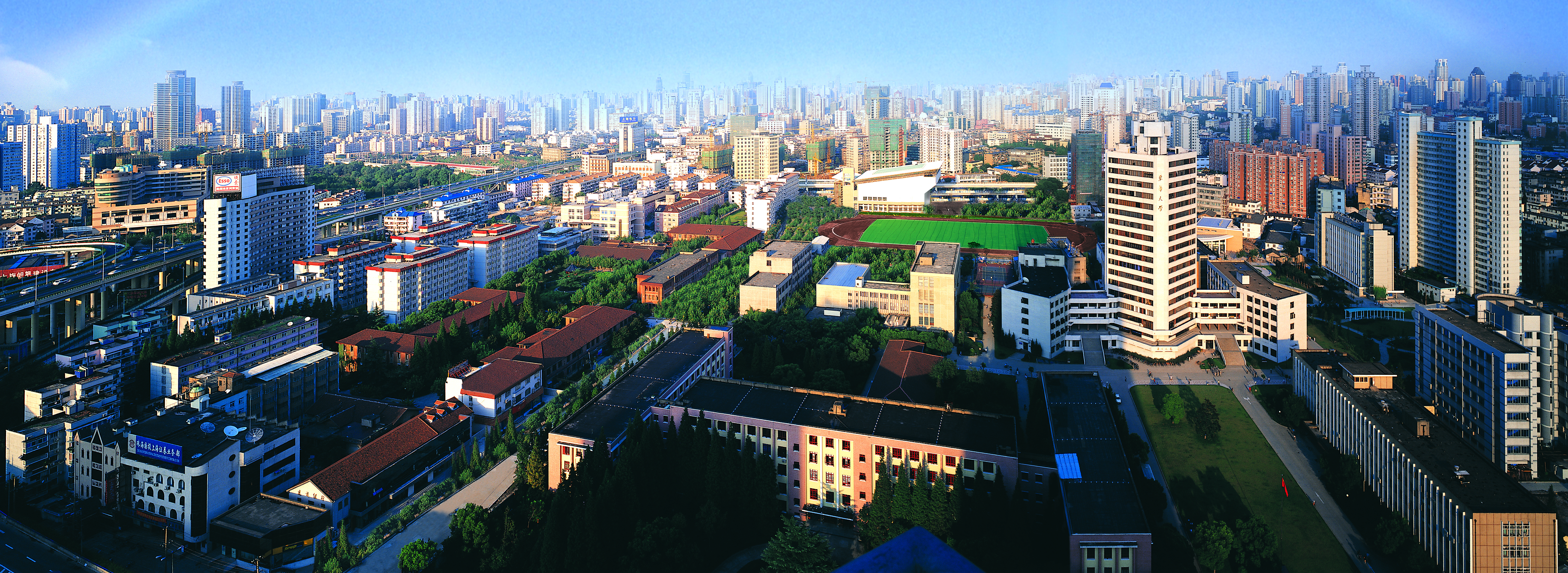 03/单击以添加标题 单击以添加标题
—
单击此处添加文本单击此处添加文本单击此处添加文本
单击此处添加文本单击此处添加文本单击此处添加文本
单击此处添加文本单击此处添加文本单击此处添加文本
04/单击以添加标题 单击以添加标题
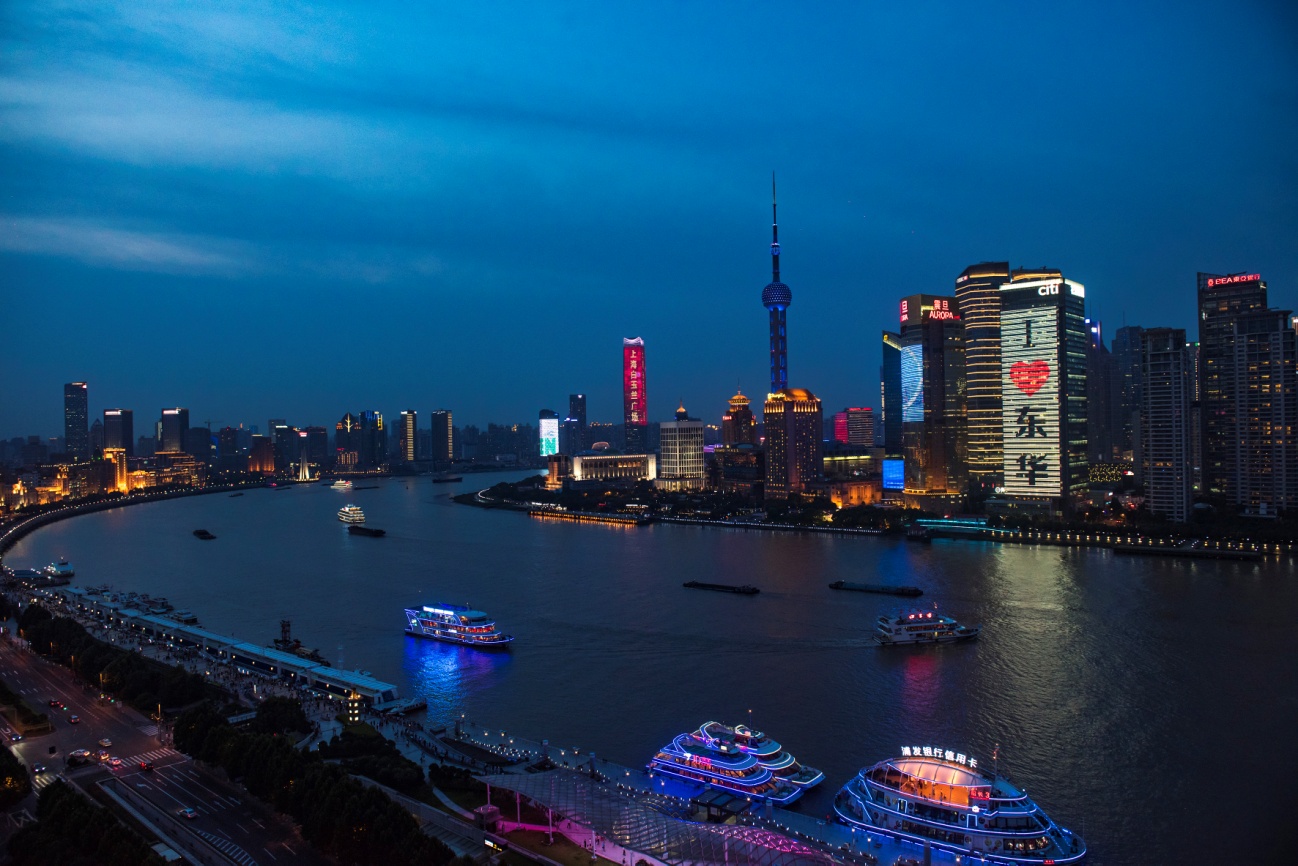 单击此处添加文本单击此处添加文本单击此处添加文本单击此处添加文本单击此处添加文本单击此处添加文本单击此处添加文本单击此处添加文本单击此处添加文本
单击以添加标题 
—                
单击此处添加文本
单击以添加标题              
单击此处添加文本
单击此处添加文本
单击以添加标题              
单击此处添加文本
单击此处添加文本
单击以添加标题              
单击此处添加文本
单击此处添加文本
单击以添加标题              
单击此处添加文本
单击此处添加文本
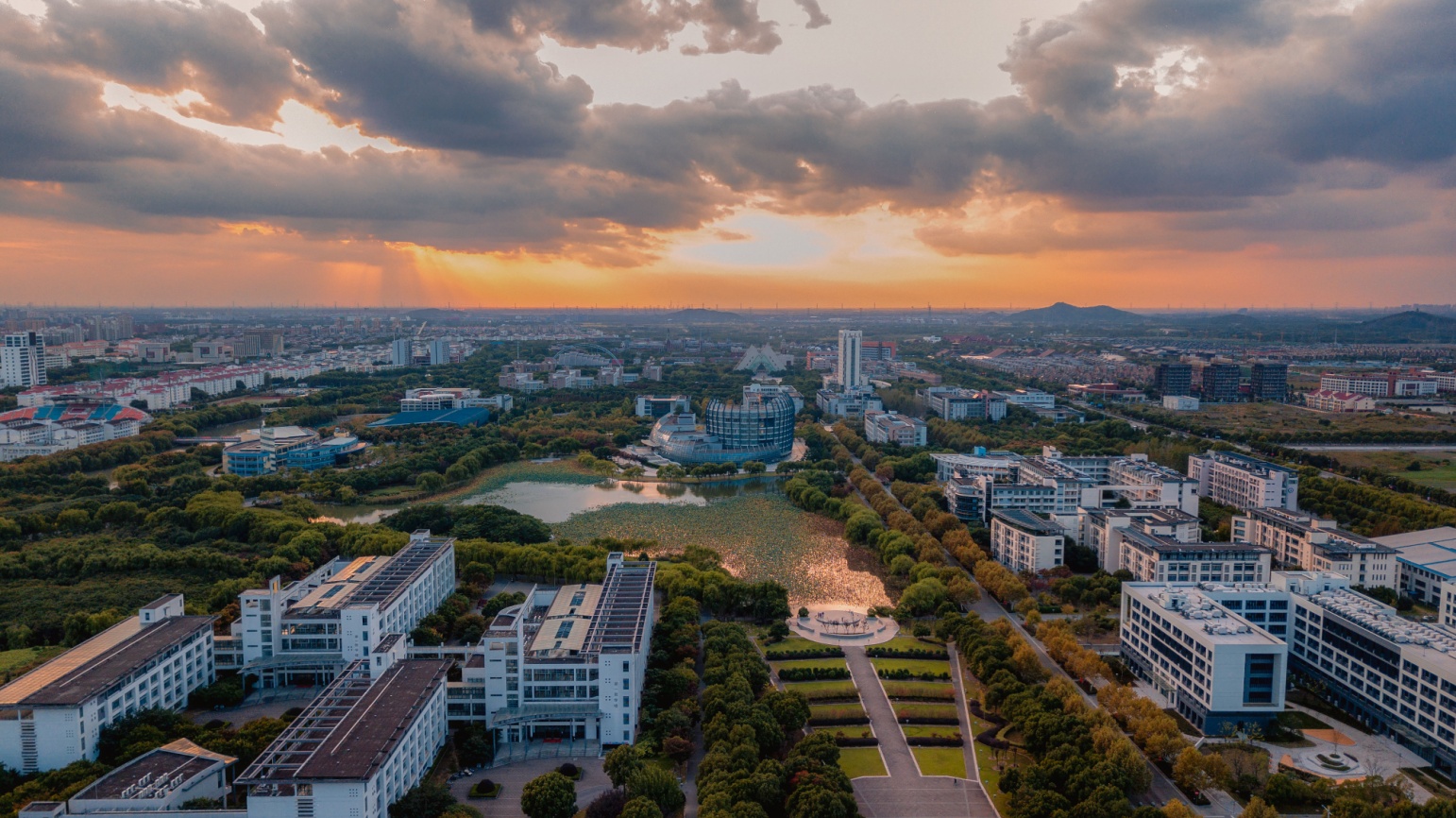 单击以添加标题 单击以添加标题 单击以添加标题
08              
单击此处添加文本
单击此处添加文本
06              
单击此处添加文本
单击此处添加文本
15              
单击此处添加文本
单击此处添加文本
19              
单击此处添加文本
单击此处添加文本
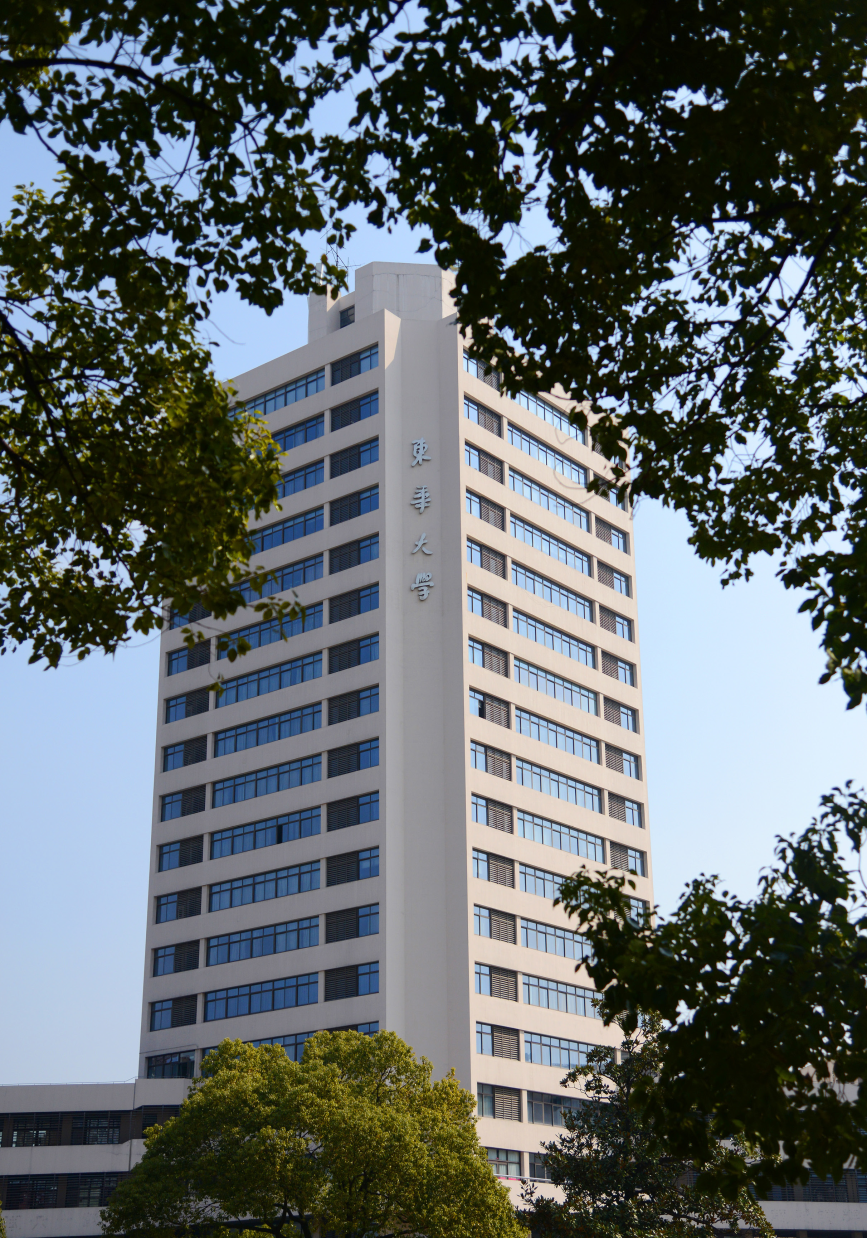 —
单击以添加标题 单击以添加标题
—
单击以添加标题 单击以添加标题 单击以添加标题
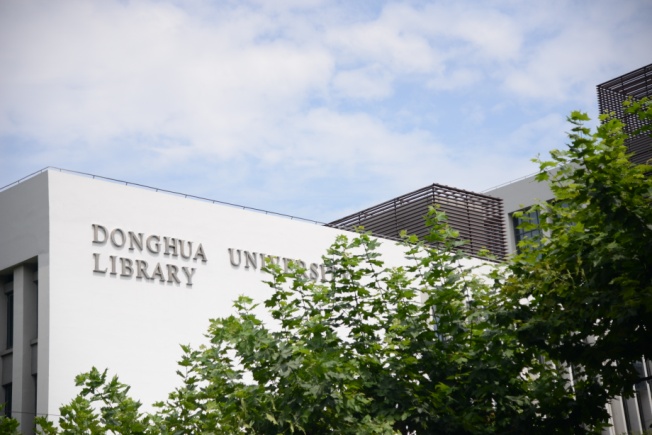 —
单击此处添加文本单击此处添加文本
单击此处添加文本单击此处添加文本
单击此处添加文本单击此处添加文本
—
单击以添加标题 单击以添加标题 单击以添加标题
—
单击此处添加文本单击此处添加文本
单击此处添加文本单击此处添加文本
单击此处添加文本单击此处添加文本
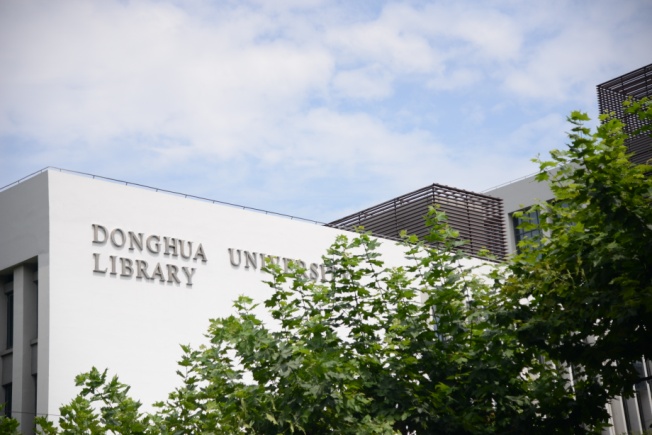 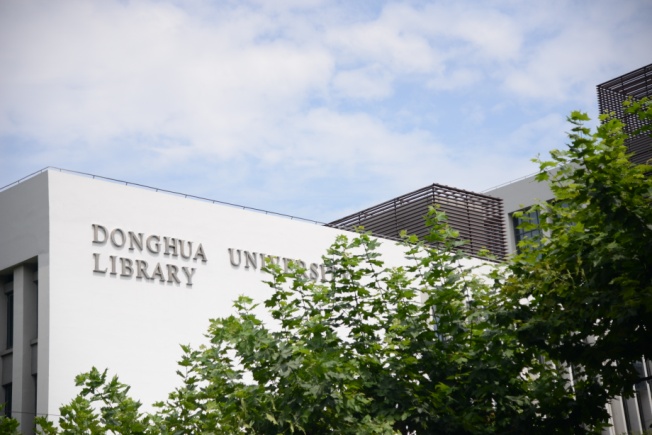 —
单击以添加标题 单击以添加标题 单击以添加标题
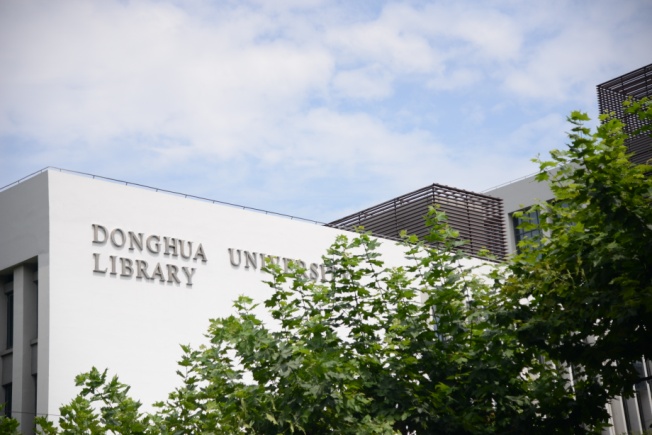 —
单击此处添加文本
单击此处添加文本
单击此处添加文本
单击此处添加文本
单击此处添加文本
单击此处添加文本
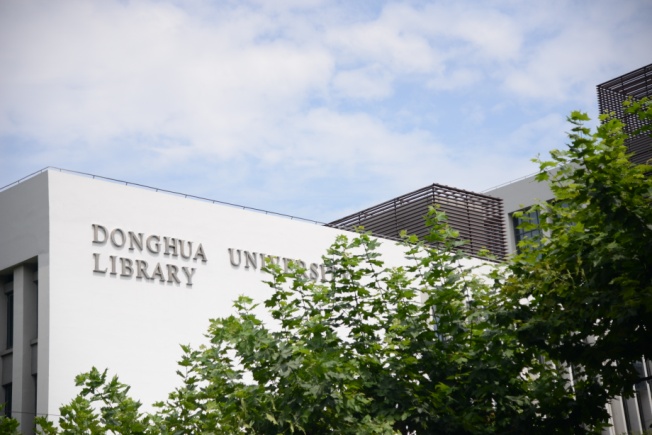 —
单击以添加标题 单击以添加标题 单击以添加标题
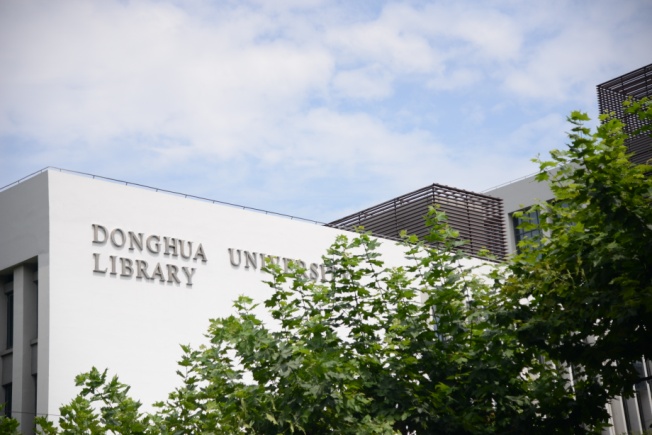 单击此处添加文本单击此处添加文本单击此处添加文本单击此处添加文本单击此处添加文本
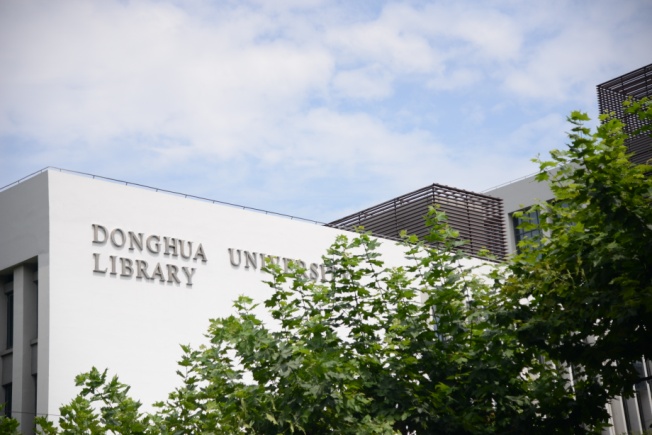 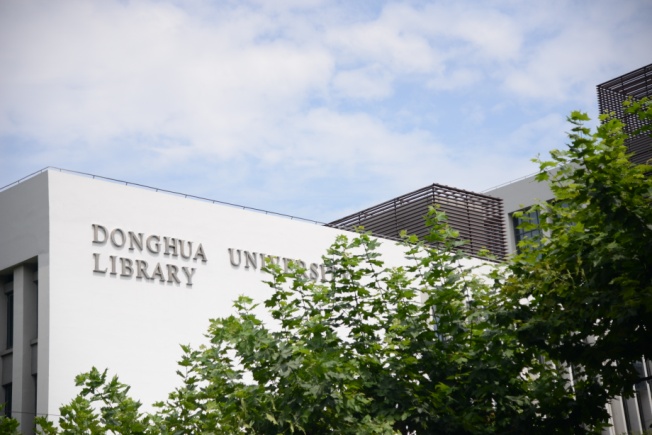 —
单击以添加标题 单击以添加标题 单击以添加标题
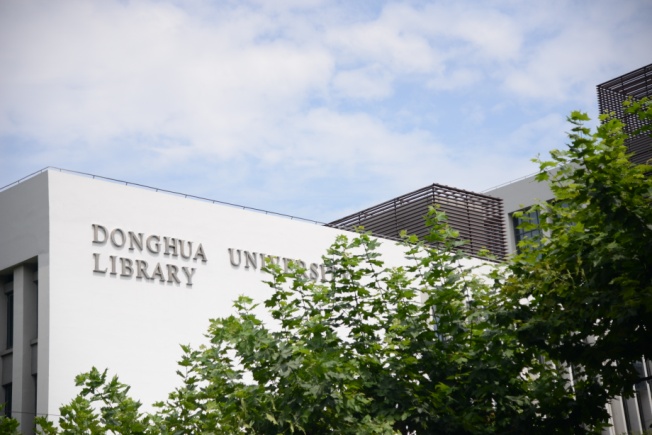 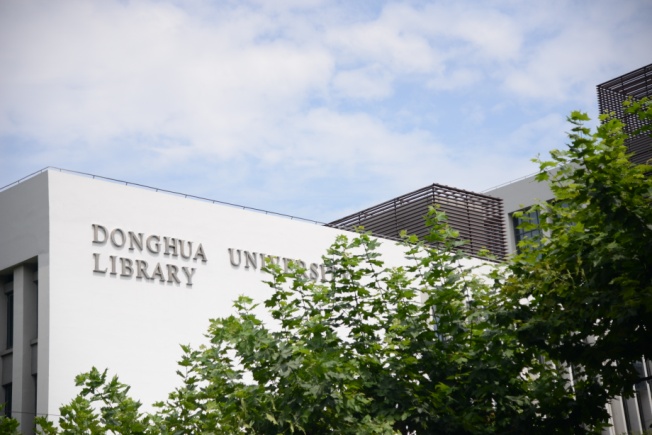 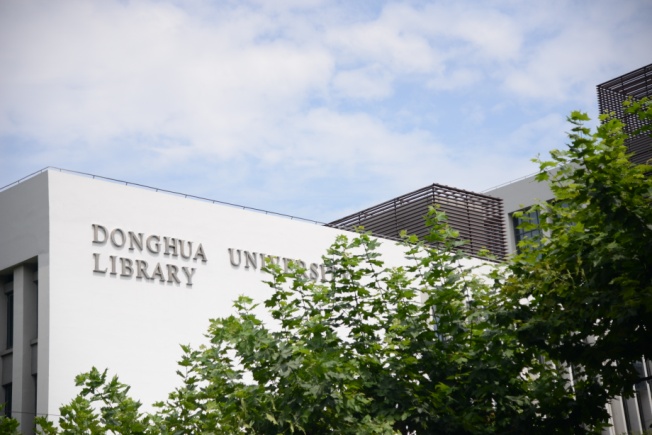 单击此处添加文本单击此处添加文本单击此处添加文本单击此处添加文本单击此处添加文本
—
单击以添加标题 单击以添加标题 单击以添加标题
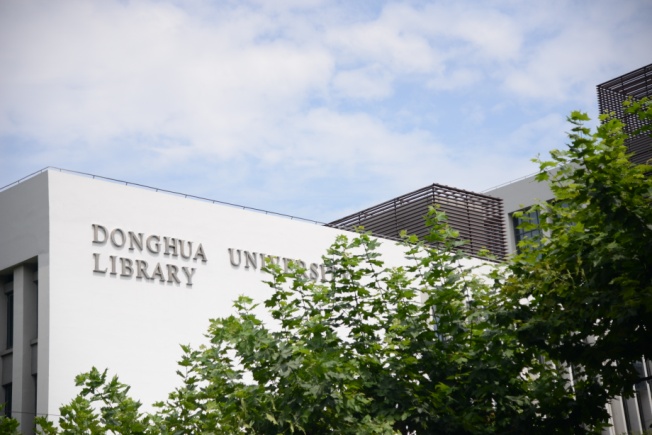 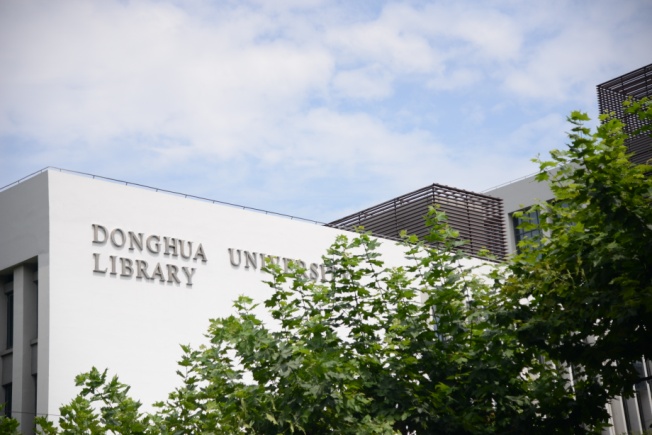 —
单击此处添加文本
单击此处添加文本
单击此处添加文本
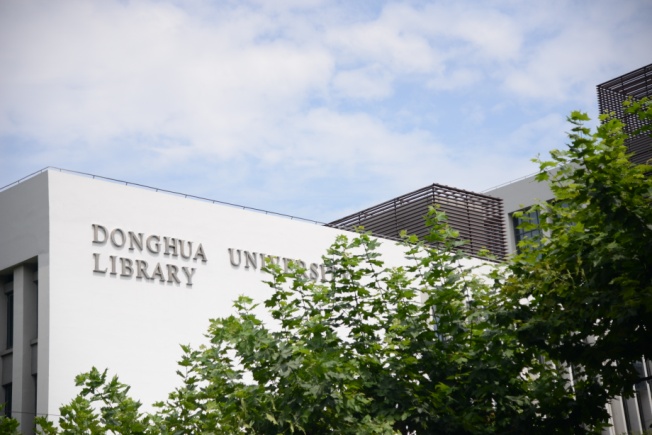 —
单击以添加标题 单击以添加标题 单击以添加标题
单击此处添加文本单击此处添加文本单击此处添加文本单击此处添加文本单击此处添加文本单击此处添加文本单击此处添加文本单击此处添加文本单击此处添加文本
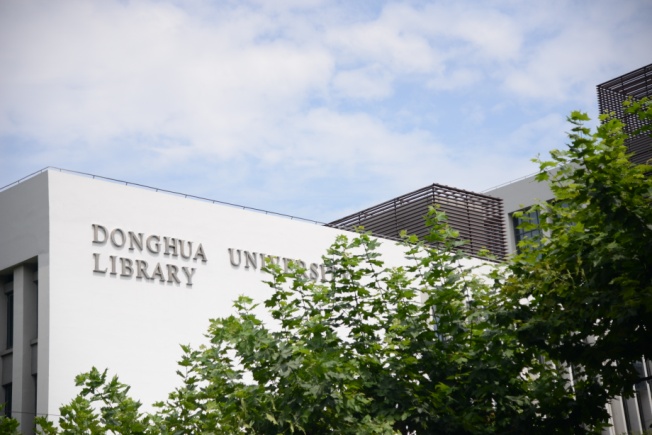 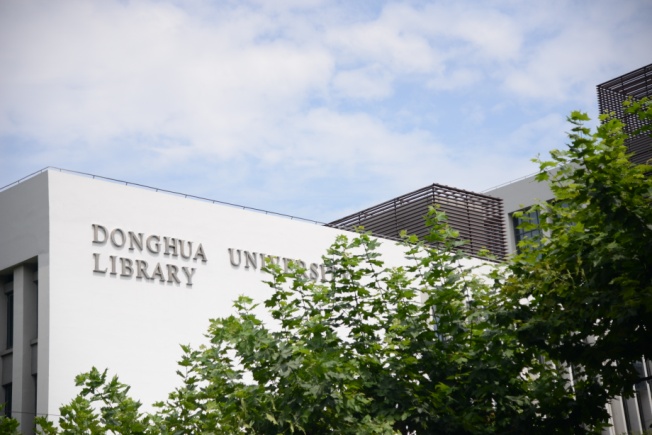 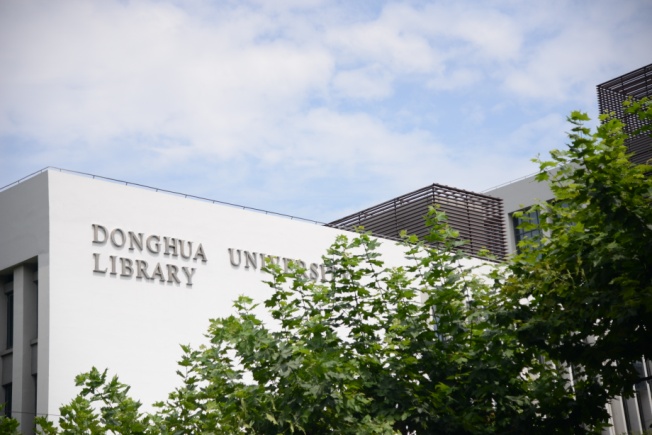 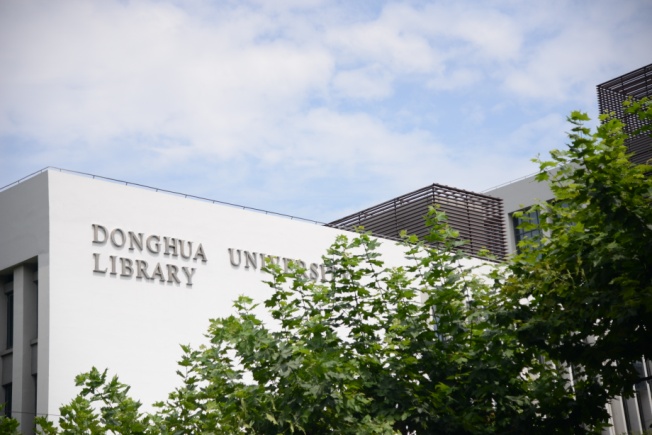 —
单击以添加标题 单击以添加标题 单击以添加标题
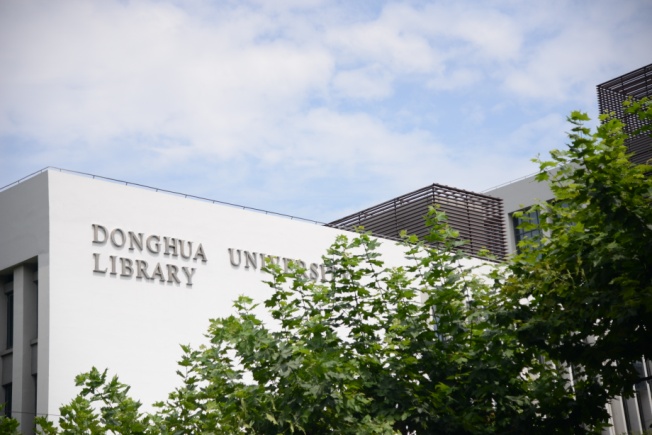 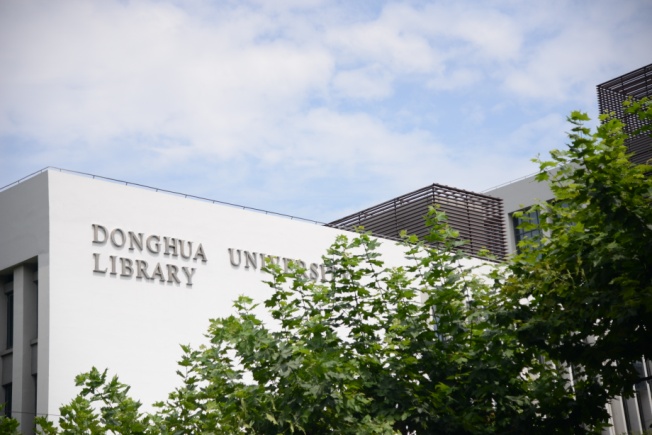 单击此处添加文本单击此处添加文本单击此处添加文本单击此处添加文本单击此处添加文本单击此处添加文本单击此处添加文本单击此处添加文本单击此处添加文本

单击此处添加文本单击此处添加文本单击此处添加文本单击此处添加文本单击此处添加文本单击此处添加文本

单击此处添加文本单击此处添加文本单击此处添加文本单击此处添加文本单击此处添加文本单击此处添加文本
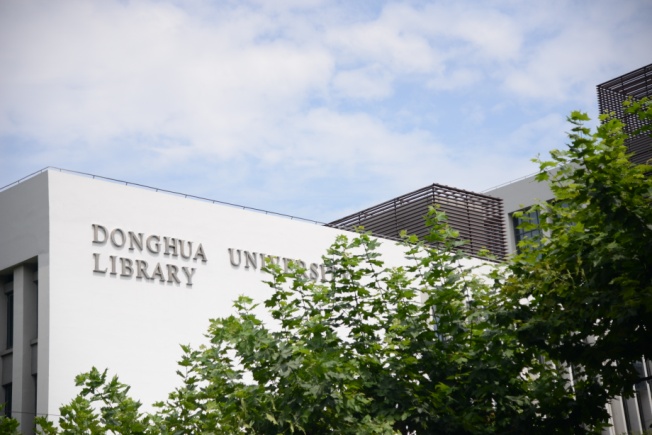 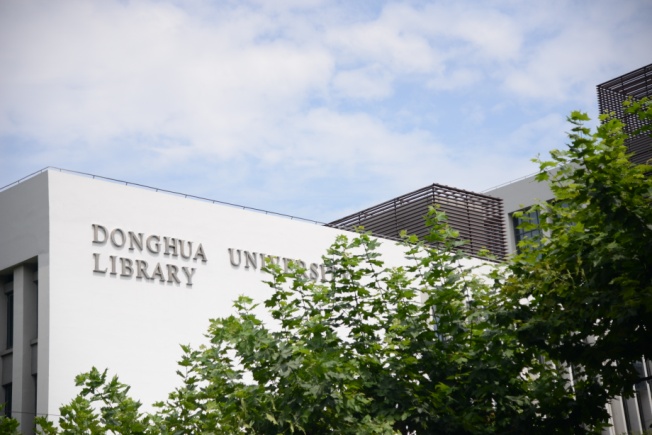 —
单击以添加标题 单击以添加标题 单击以添加标题
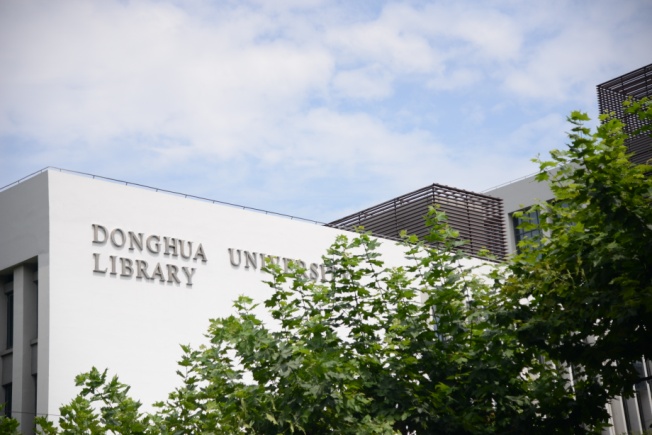 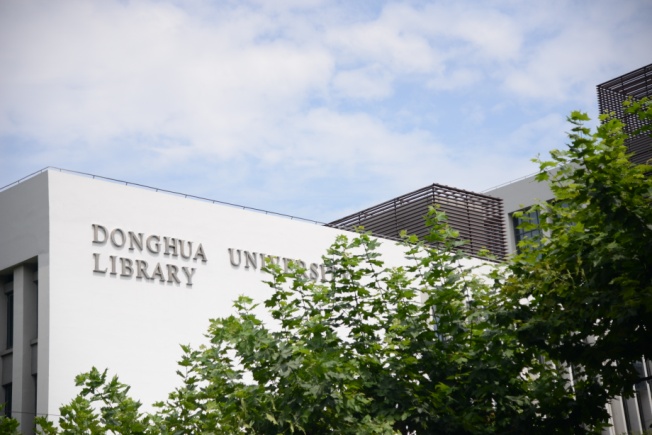 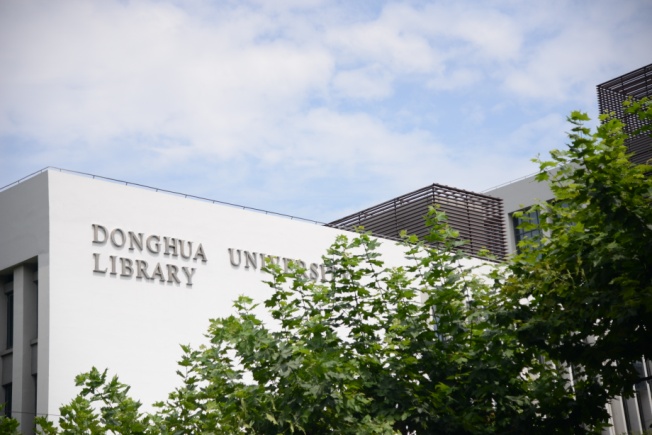 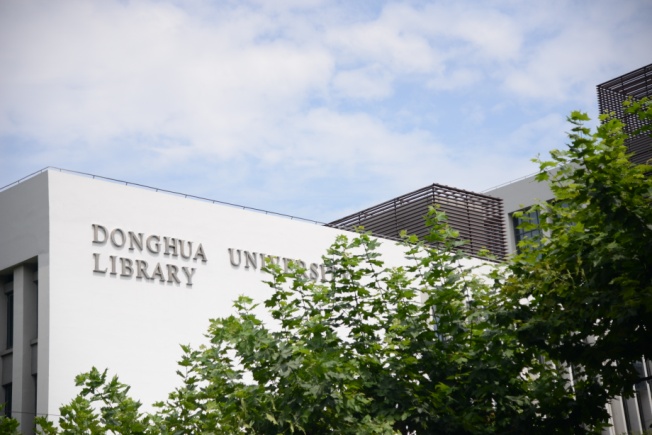 —
单击此处添加文本
单击此处添加文本
—
单击此处添加文本
单击此处添加文本
单击此处添加文本
—
单击此处添加文本
单击此处添加文本
单击此处添加文本
单击此处添加文本
—
单击此处添加文本
单击此处添加文本
谢谢